{Presentation Title}
{Presentation Subtitle}
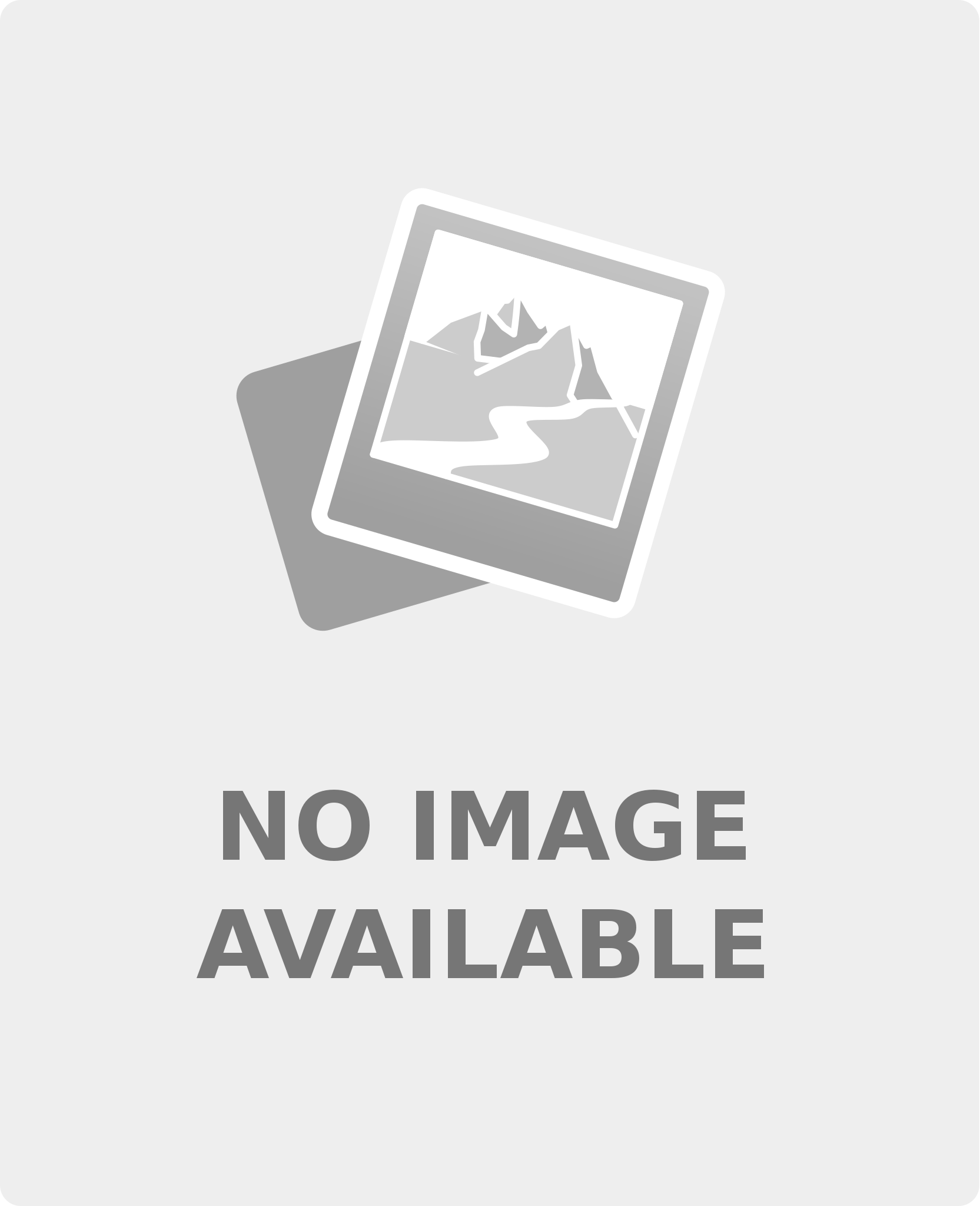 Name
Job Title 

Contact Info
About Me
H1
H2
H3
H4
H5
H6
H7
Background
H1
H2
H3
H4
H5
H6
H7
Education
H1
H2
H3
H4
H5
H6
H7
Challenges
H1
H2
H3
H4
H5
H6
H7
Skills & Qualities
H1
H2
H3
H4
H5
H6
H7
Advice
Tell me and I forget. Teach me and I remember. Involve me and I learn.
-Benjamin Franklin
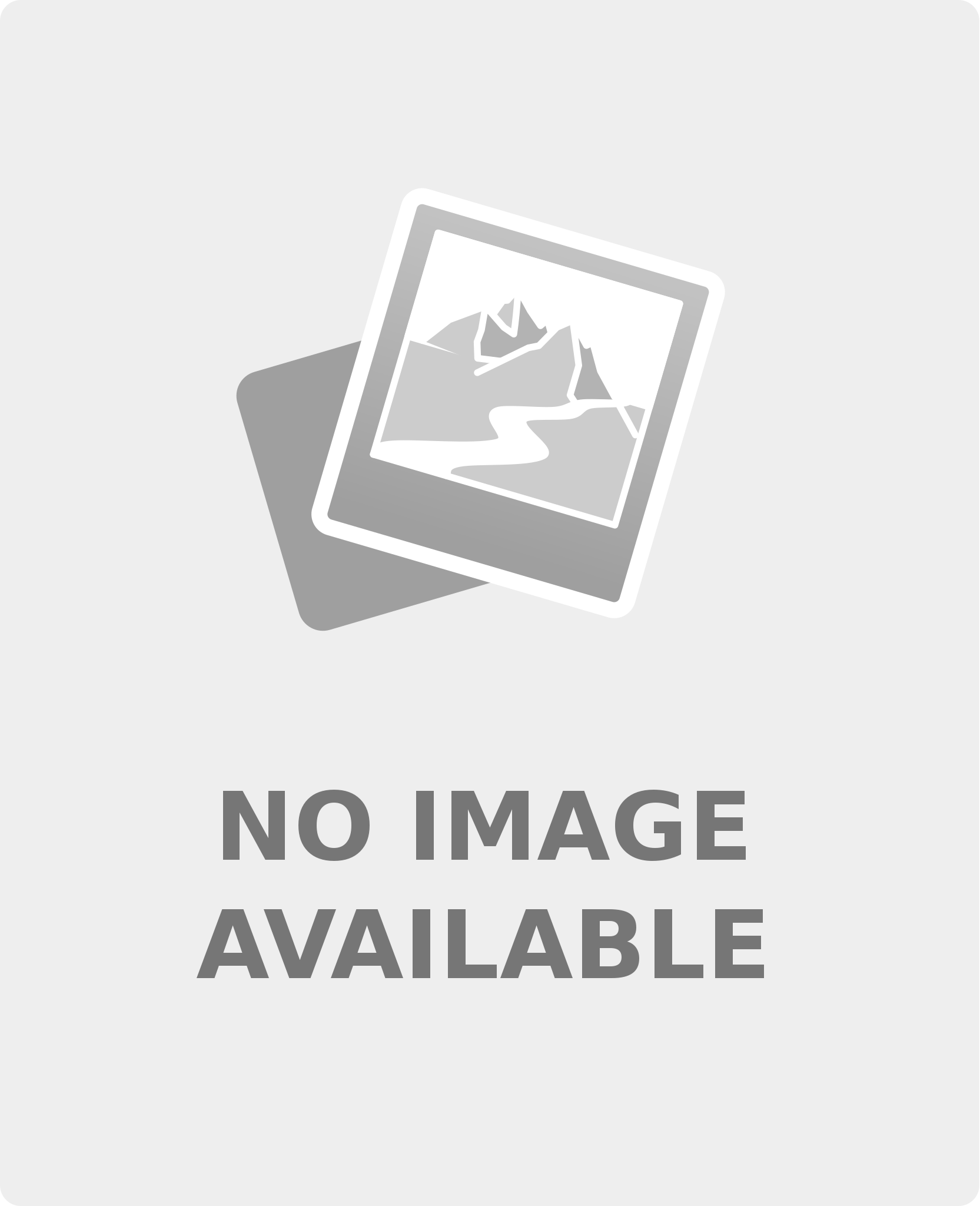 Got Questions? 

Contact Info
Layout Examples
The slides that follow are meant to illustrate the use of various slide layouts available in the LEARN template.
Table
Strategy Option 1
Strategy Option 2
Quote
Tell me and I forget. Teach me and I remember. Involve me and I learn.
-Benjamin Franklin